Папоротникообразные
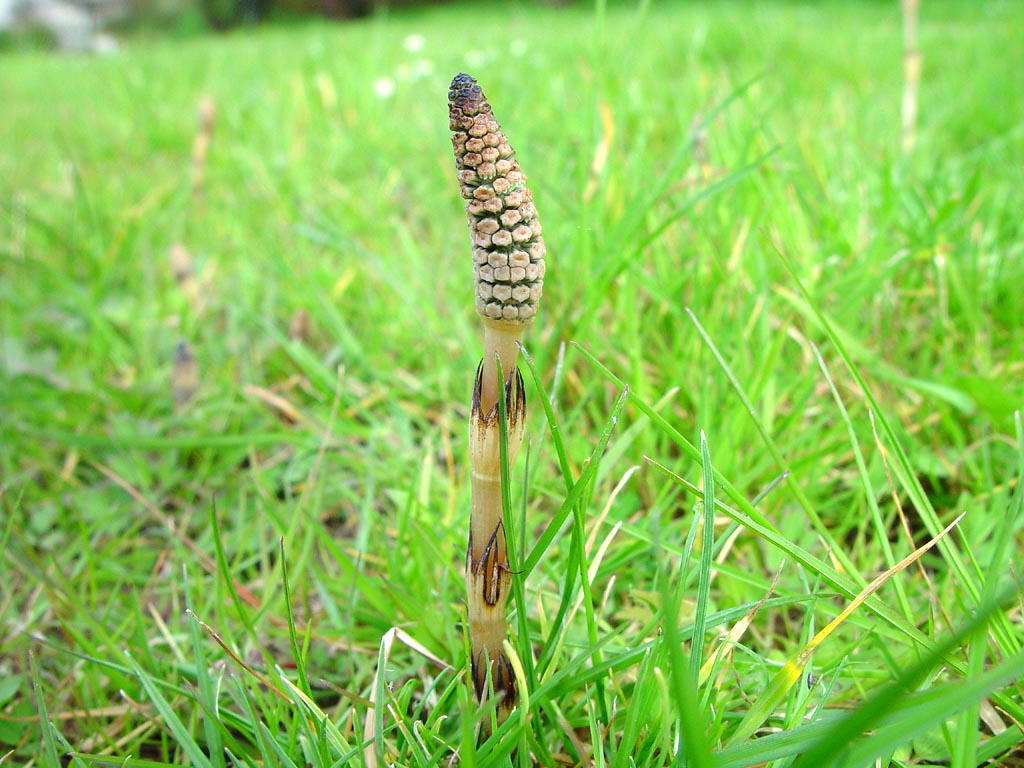 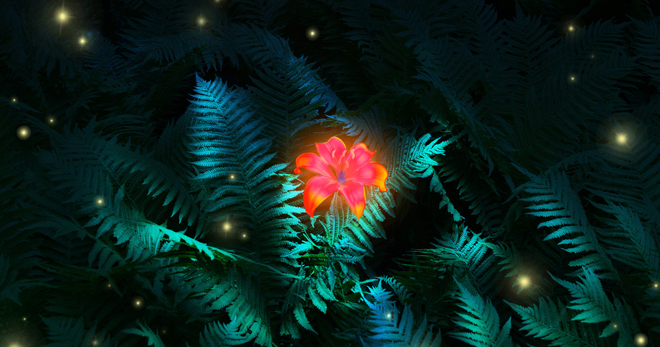 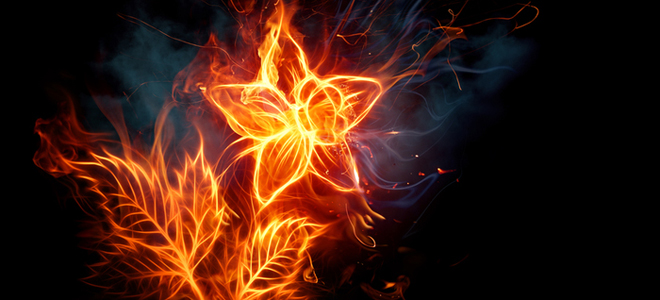